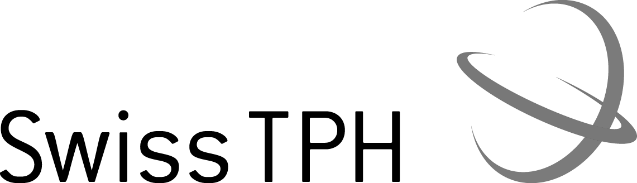 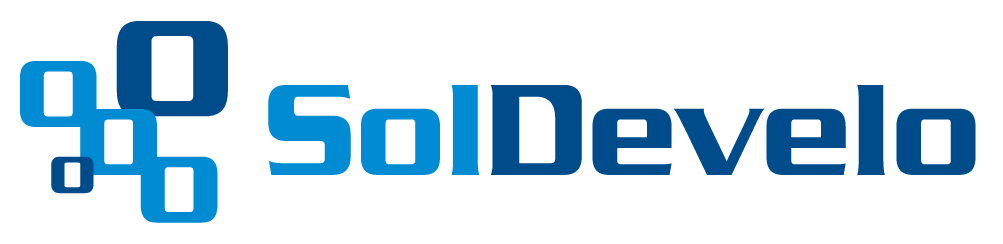 Maintenance and Support
2 November 2020 
Activity Report
October 2020 activities (I)
Support:
OSD-104: French version of demo – Resolved
OSD-111: Standardized claims justification during review – Pending prioritization 
OSD-112: Legacy openIMIS Installation default username and password doesn't work - Waiting for customer
OSD-113: Bulk imports of images - Waiting for customer
OSD-114: [JIRA] 📩 support@openimis.atlassian.net is ready - Closed
OSD-115: email sending issue – Waiting for customer
OSD-116: Spanish translation - Closed
October 2020 activities (II)
Support:
Support call with Acadys for Djibouti implementation 
Maintenance/Development:
PR on Legacy Components 
Bug fixes 
Software Development Workflow
Improvement of FHIR R4 module 
Release:
DHIS2 integration test 
Database release 
User documentation update
October 2020 Release
New features: 
Claim History report
New Ready state of policies (linked to ePayment)
Claim restore/resubmit 
Bugs and improvements:
See October 2020: Legacy version features and fixes epic
Database maintainability improved
Software Development Workflow
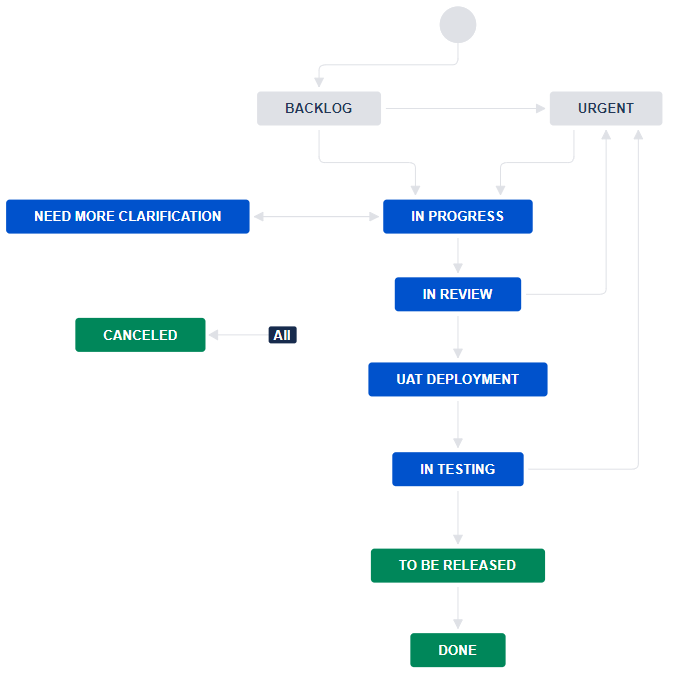 Clear states and transitions
Improve communication
Facilitates releases
Time budget available
Future activities
Support:
Wiki and video preparation for openIMIS Installation and Country Localization 
Mobile Application installation 
Web Application Template customization (email and reports)
Maintenance and development: 
Integrate Nepal features into legacy openIMIS (PR reviewed)
Bug fixes 
Release management:
October release 
Finalize User Documentation 
Release Web Application
Maintenance and Support
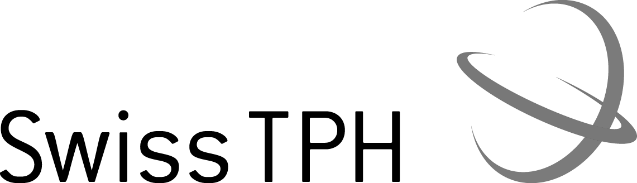 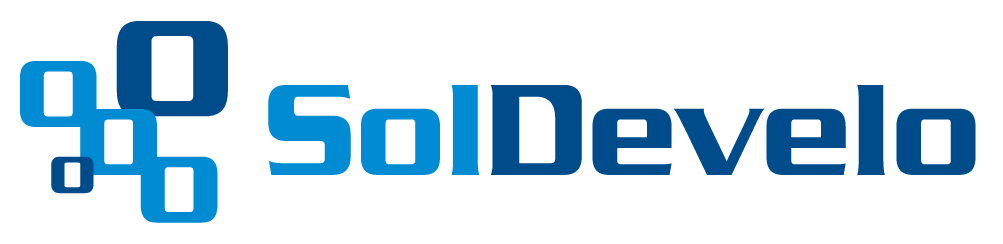